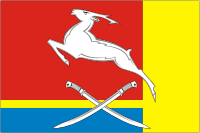 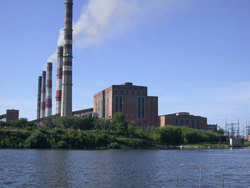 Город  ЮЖНОУРАЛЬСК
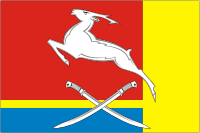 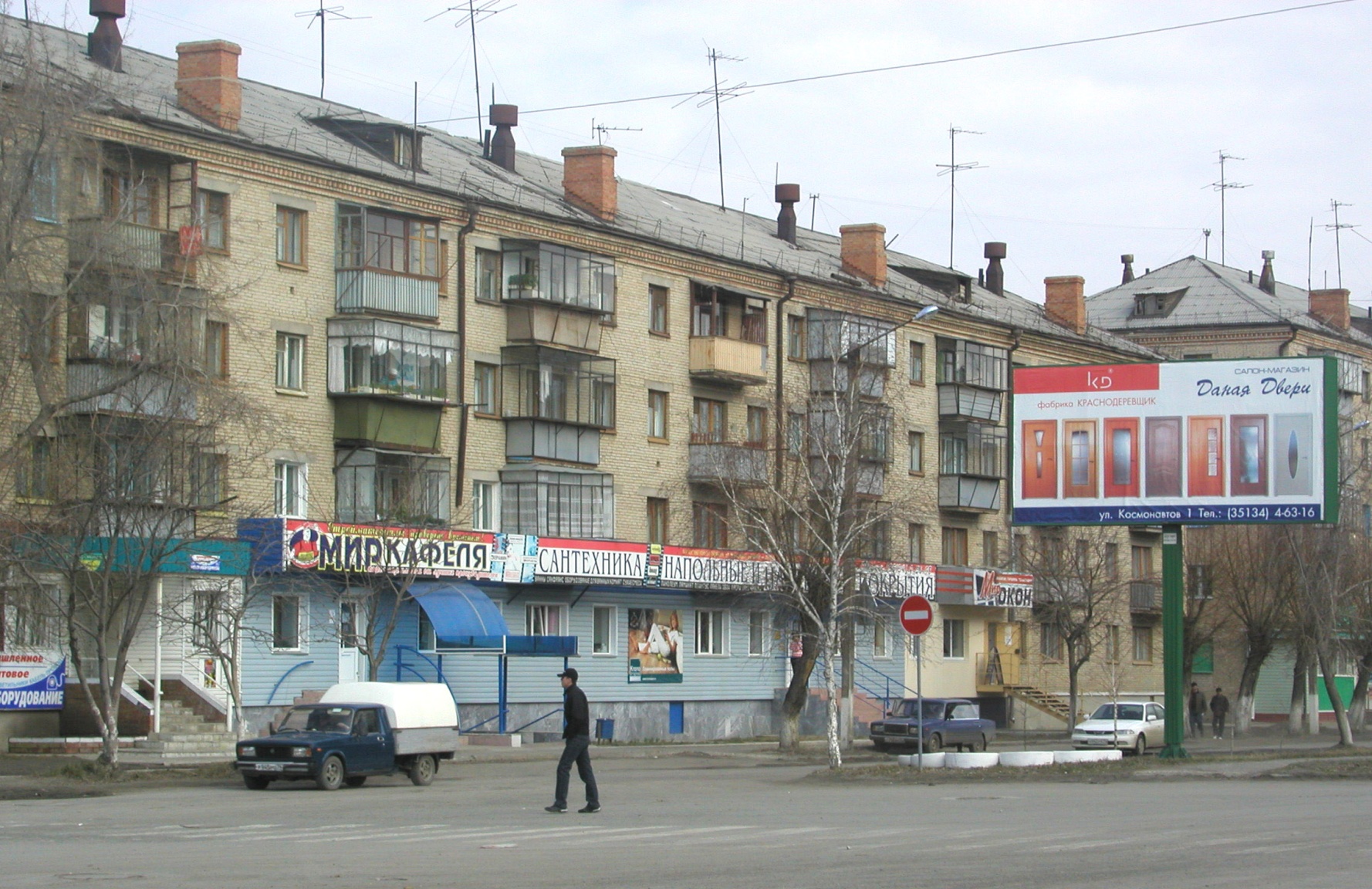 Город  ЮЖНОУРАЛЬСК
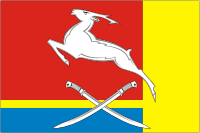 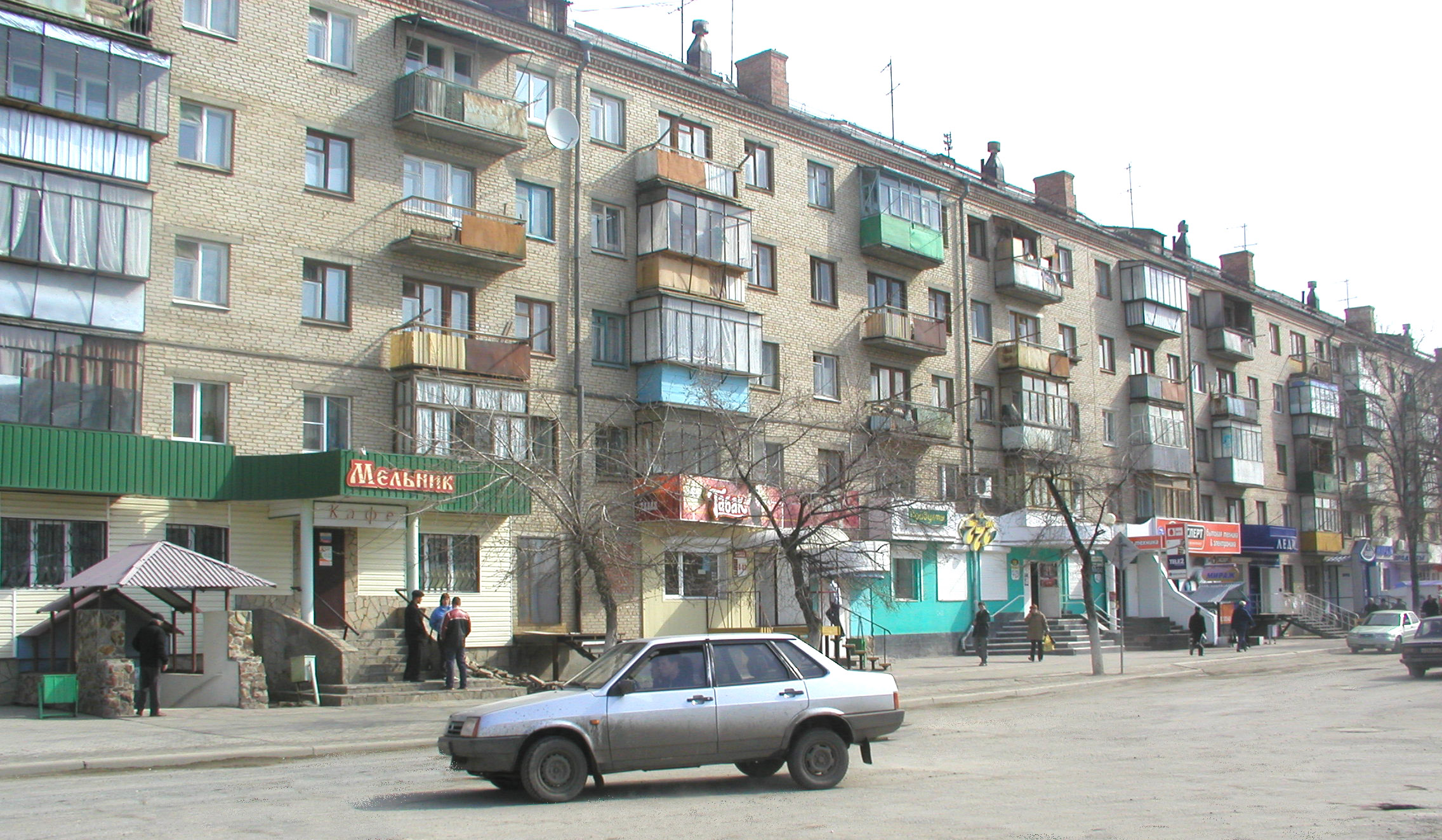 Город  ЮЖНОУРАЛЬСК
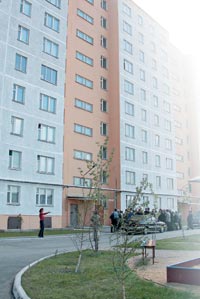 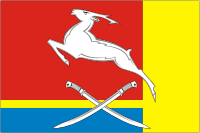 Город  ЮЖНОУРАЛЬСК
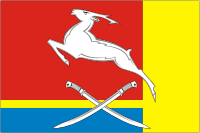 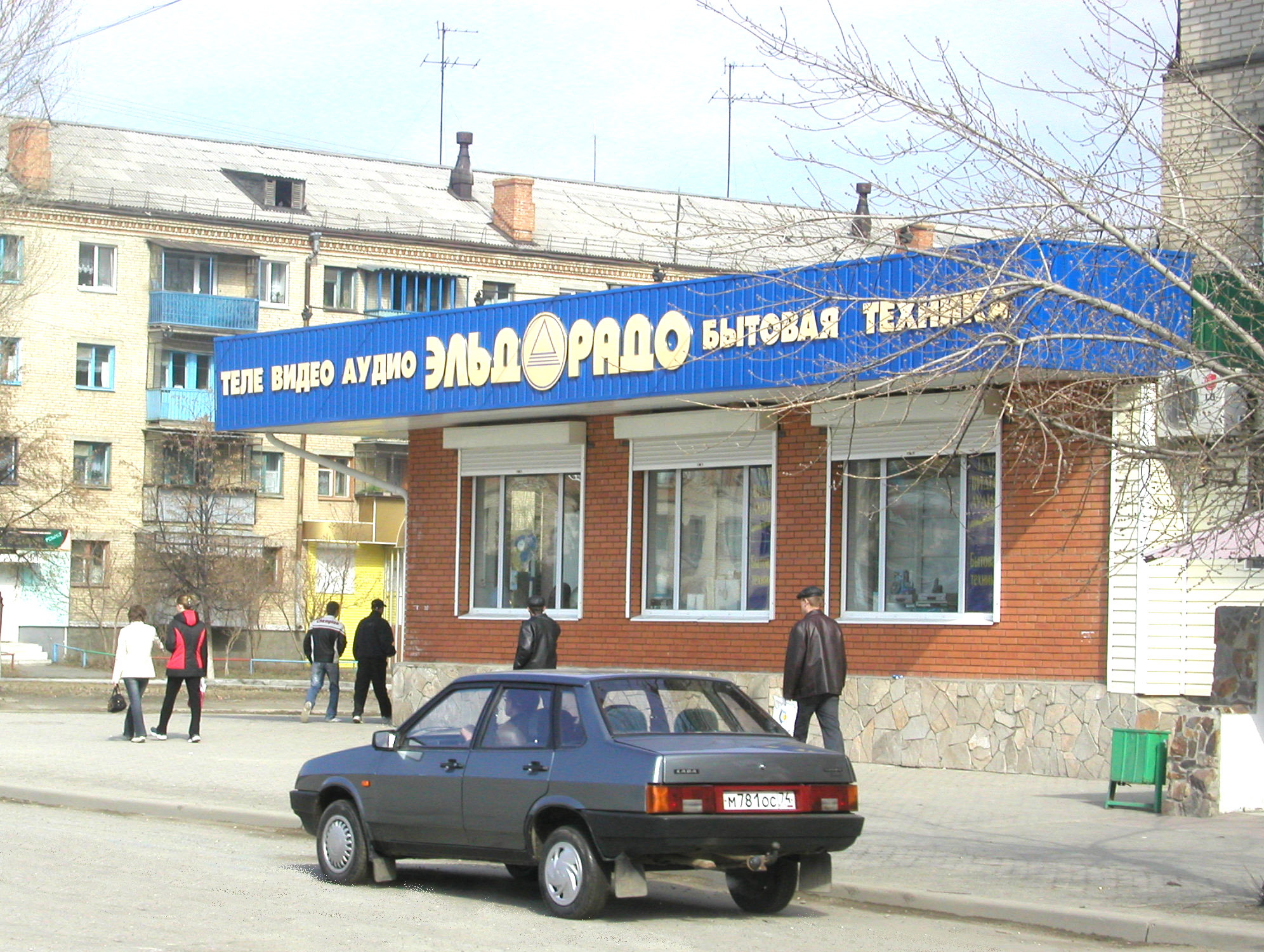 Город  ЮЖНОУРАЛЬСК
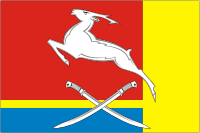 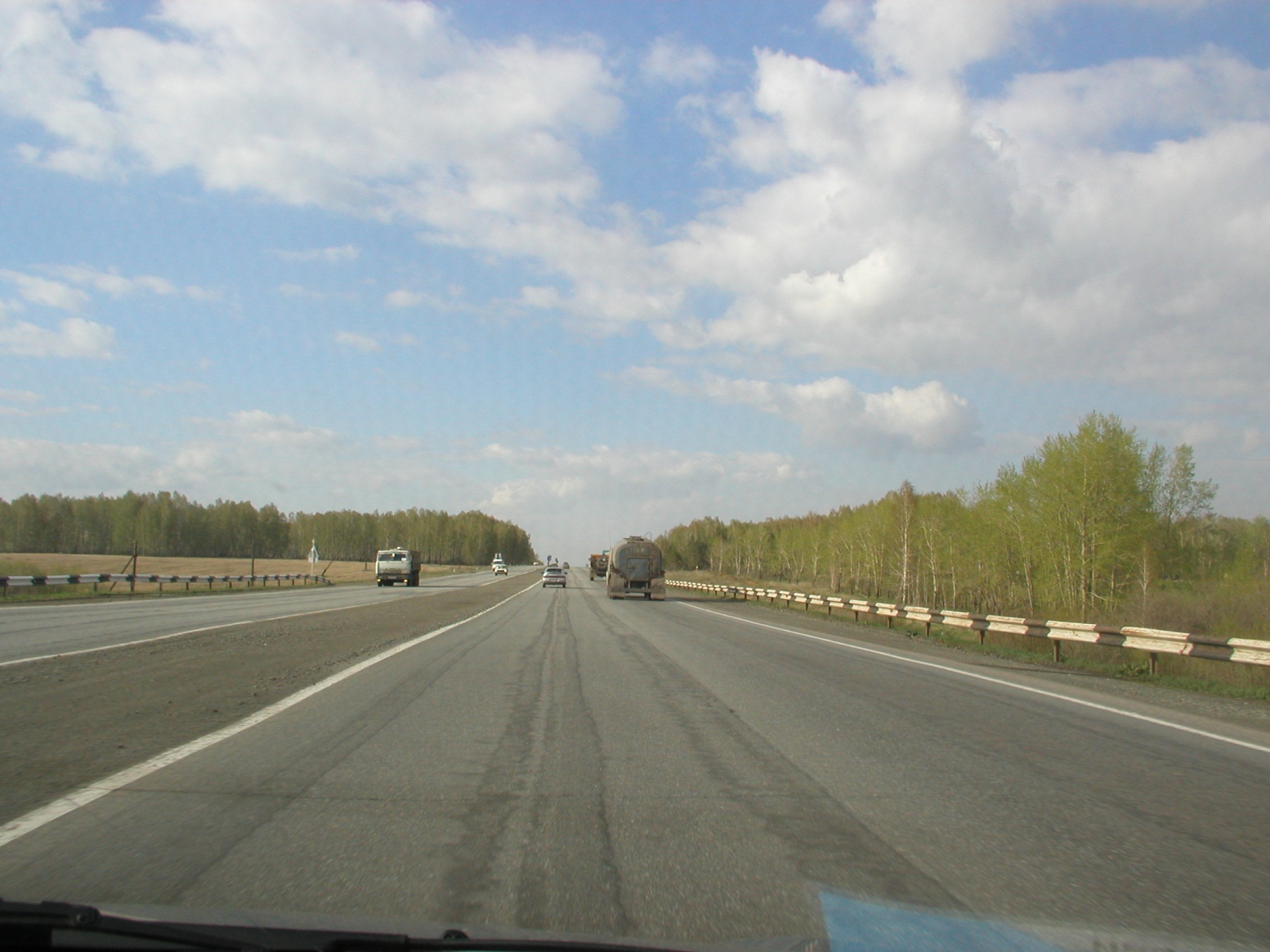 Город  ЮЖНОУРАЛЬСК
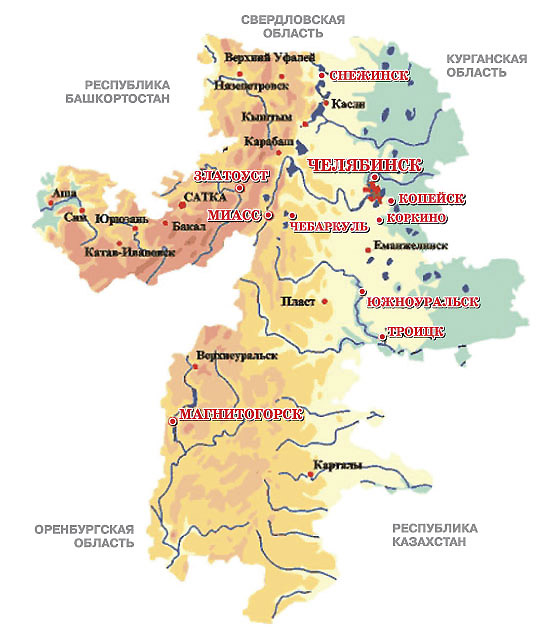 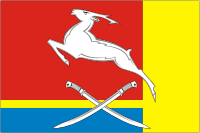 Город  ЮЖНОУРАЛЬСК